Basketball -Lesson 1
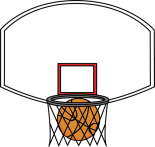 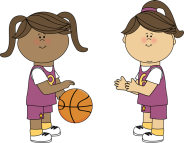 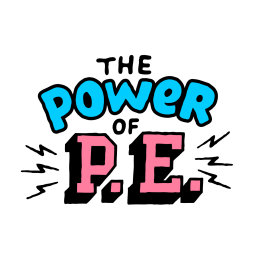 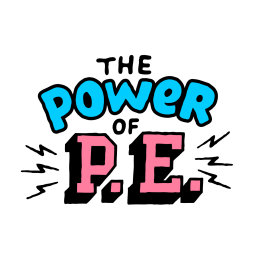 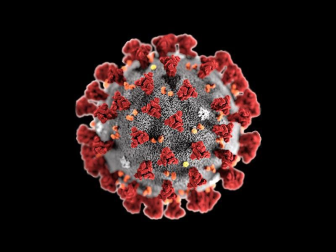 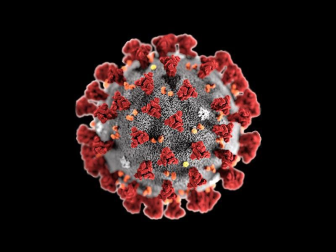 Socially Distanced – COVID Proof!
Current DfE guidance states that ‘As with physical activity during the school day, contact sports should not take place’. As a result we suggest teaching lessons in a ‘cardio-skill-cardio’ style. Children will be in socially distanced positions for the cardio phases and skill phases will designed to minimise contact.
Lesson Plan:
Warm-up - Command Response: Pupils move into spaces jogging constantly, when you call out “Ready Position!” – the children respond by placing their hands in the ready position and shout ‘Shoot, Pass, Dribble’, when you call out “Block!” – the children respond by jumping in the air with one hand raised, when you call out “Defence!” - The children all adopt the defensive position.
Cardio Phase!: Choose an activity from the ‘Cardio ideas’ file
Skill introduction – Ball familiarity drills: If possible pupils to have 1 ball each. If not pupils work in pairs, ensure pace of change keeps all engaged. Set various challenges to  perform whilst standing still.  Challenge 1) bouncing ball at the side of the body Challenge 2) Bouncing ball across the front of body Challenge 3) Bouncing ball across the back of the body Challenge 4) Bouncing the ball in a continuous loop around the body Challenge 5!) Bouncing the ball in a figure of 8 through the legs.  PROGRESSION – Set a target. I.e - First pupil to do ‘10’ and sit down wins. M/A Ask pupils to use their weaker hand. L/A Allow them to double dribble.
Skill related competition – Traffic Lights! Mark out the area for the children to work in. Begin by shouting out the commands and holding up cones simultaneously. On Green – children dribble around the space avoiding each other. On Amber – children stay stationary and practice their Challenges (see above). On Red – children must stop!. PROGRESSION – Don’t shout out colours, just hold up cones! Children must move within their thirds to avoid too much ‘congestion’
Cardio Phase!: Choose an activity from the ‘Cardio ideas’ file
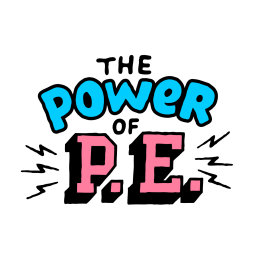 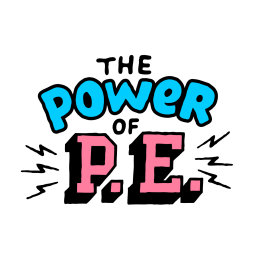 Basketball -Lesson 1
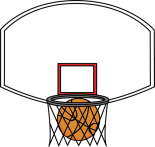 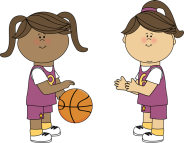 Teaching points: Double Dribble

A double dribble occurs when after starting to
dribble a player places both hands on the ball.
Then begins to dribble again
Teaching points: Travelling
Travelling occurs when a player moves with the
ball without bouncing  it. This like double
dribbling is a foul resulting the opposing team
Gaining possession
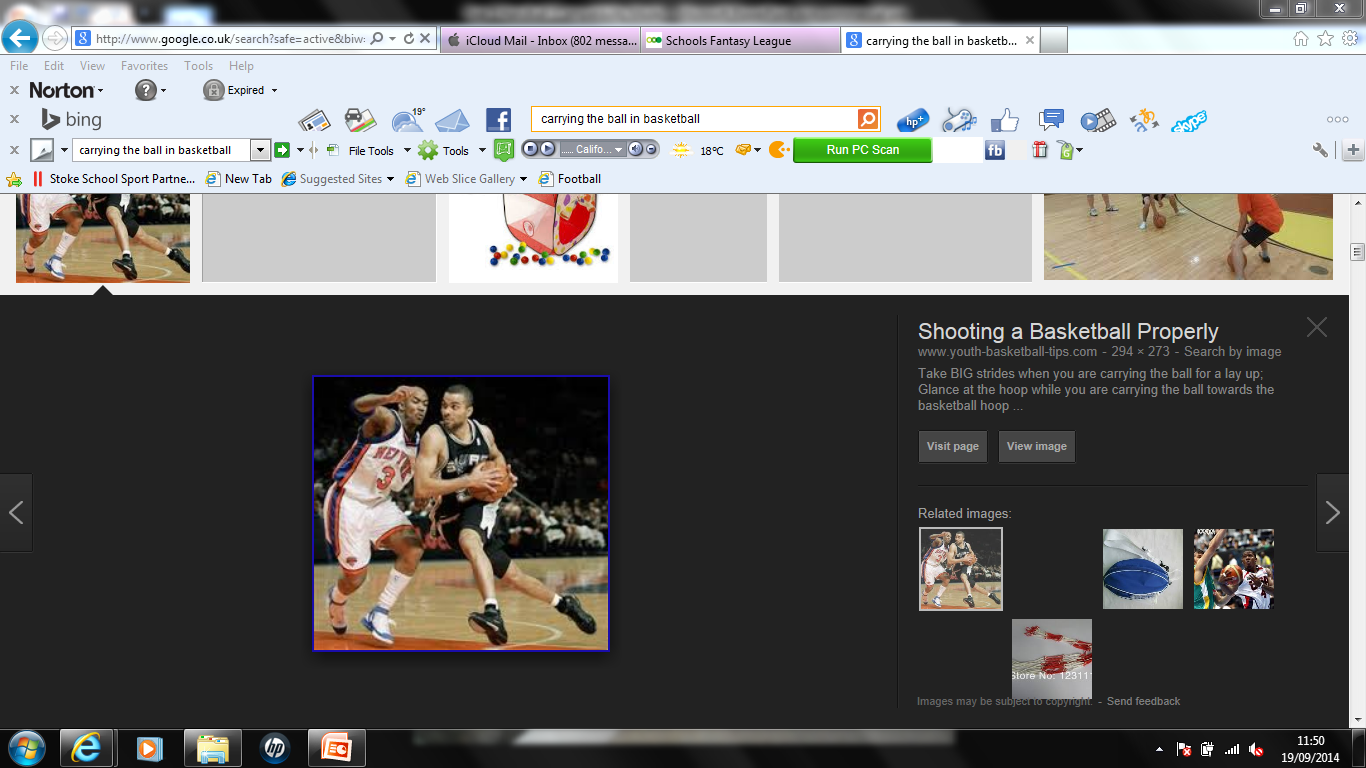 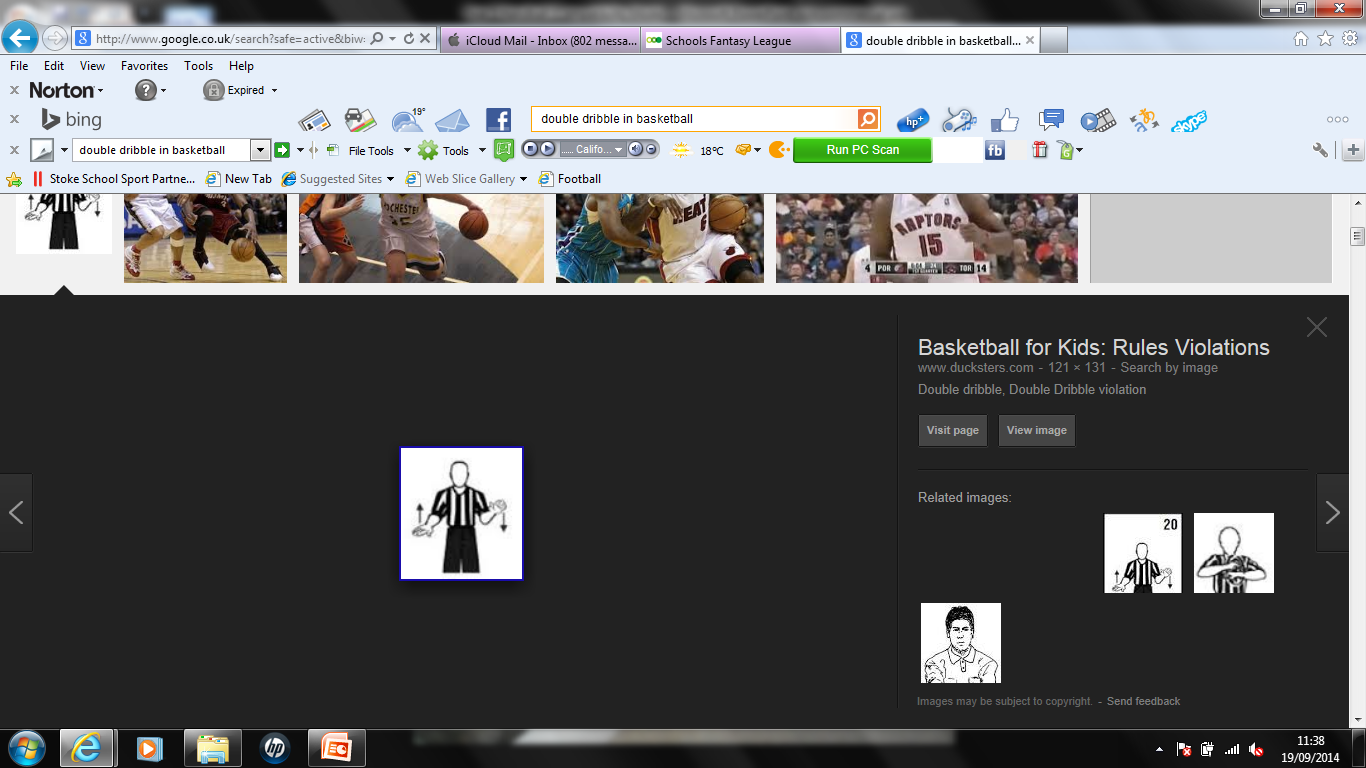 Teaching Points – The ready position
Instruct pupils to place the ball to the right of
their torso with the right hand on top, left hand
on the side. From this position players are best
placed to shoot, pass or dribble
Teaching points: Dribbling
Push ball with fingertips not the
palm. Bounce ball to roughly waist height,
Bounce ball at the side of the body
to enable you to run quickly
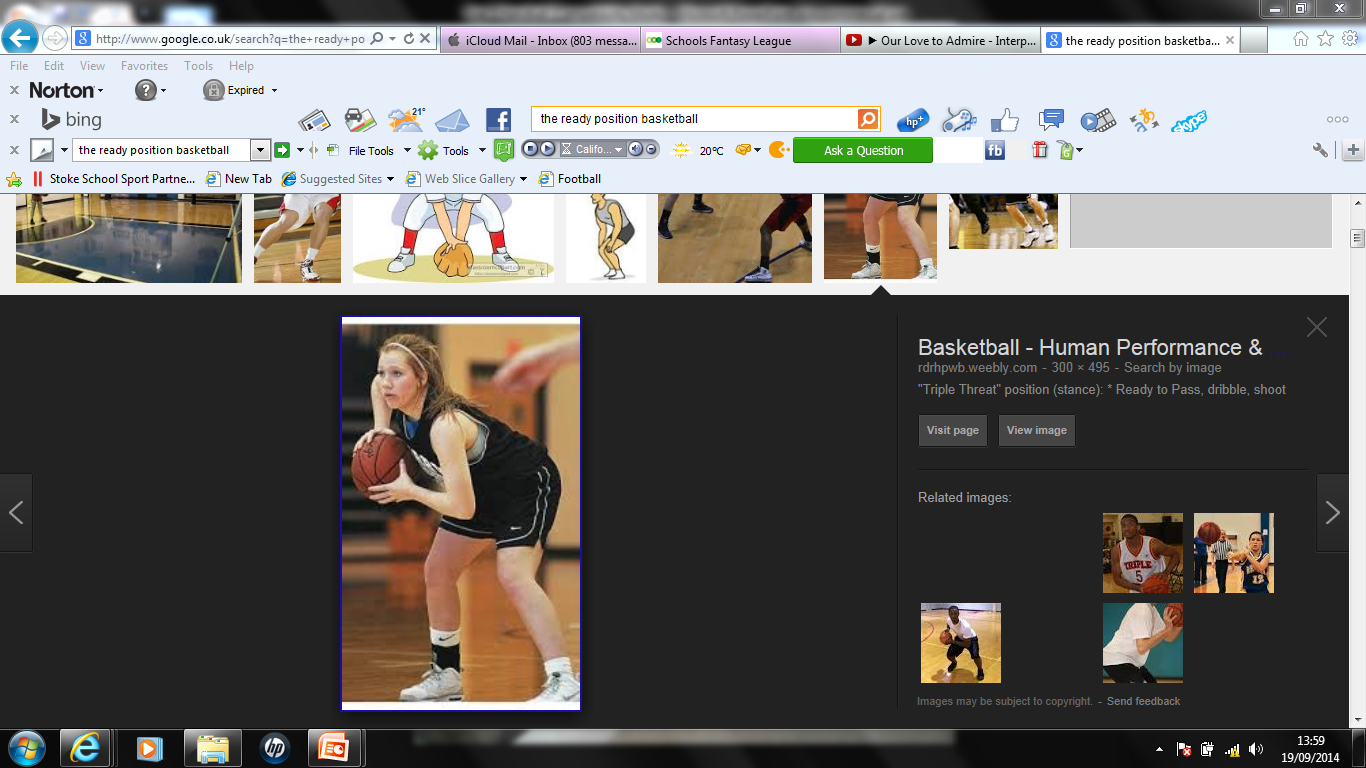 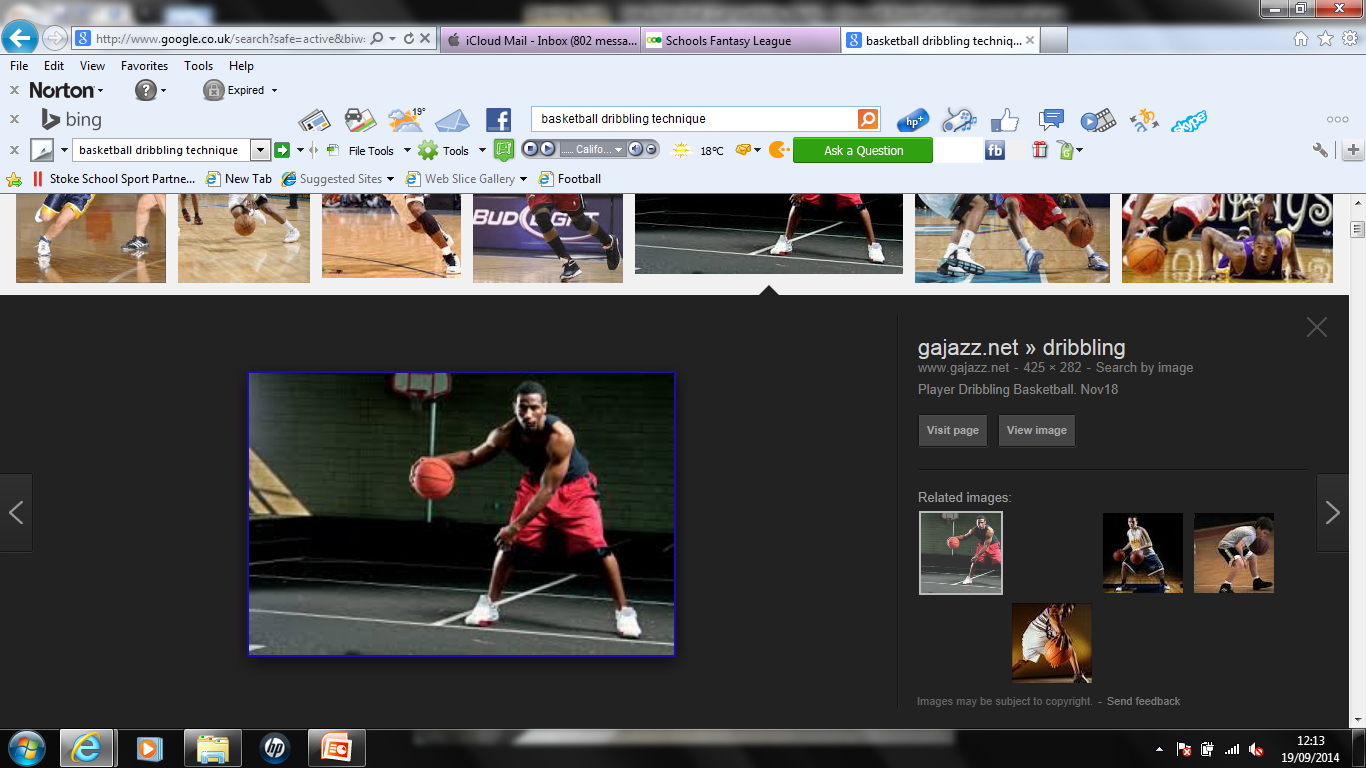 Lesson Organisation:
Basketball -Lesson 2
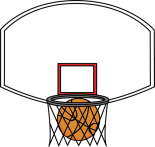 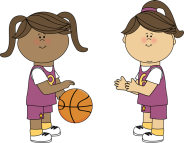 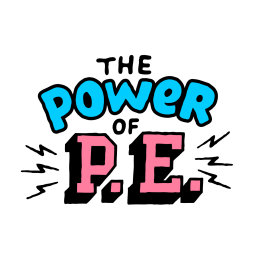 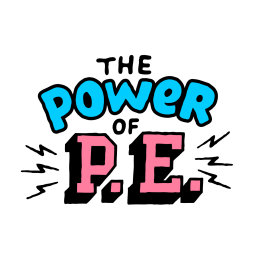 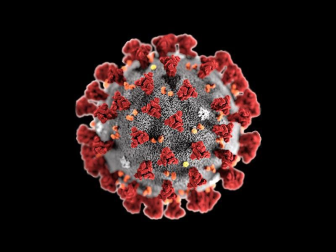 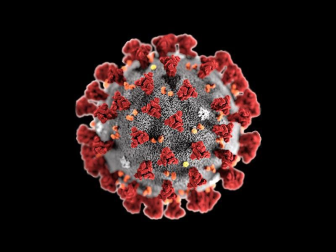 Socially Distanced – COVID Proof!
Current DfE guidance states that ‘As with physical activity during the school day, contact sports should not take place’. As a result we suggest teaching lessons in a ‘cardio-skill-cardio’ style. Children will be in socially distanced positions for the cardio phases and skill phases will designed to minimise contact.
Lesson Plan:
Warm-up - Command Response: Pupils move into spaces jogging constantly, when you call out “Ready Position!” – the children respond by placing their hands in the ready position and shout ‘Shoot, Pass, Dribble’, when you call out “Block!” – the children respond by jumping in the air with one hand raised, when you call out “Defence!” - The children all adopt the defensive position.
Cardio Phase!: Choose an activity from the ‘Cardio ideas’ file
Skill introduction – Ball familiarity drills: If possible pupils to have 1 ball each. If not pupils work in pairs, ensure pace of change keeps all engaged. Set various challenges to  perform whilst standing still.  Challenge 1) bouncing ball at the side of the body Challenge 2) Bouncing ball across the front of body Challenge 3) Bouncing ball across the back of the body Challenge 4) Bouncing the ball in a continuous loop around the body Challenge 5!) Bouncing the ball in a figure of 8 through the legs.  PROGRESSION – Set a target. I.e - First pupil to do ‘10’ and sit down wins. M/A Ask pupils to use their weaker hand. L/A Allow them to double dribble.
Skill related competition – Musical ‘Hoops’: Get yourself a speaker and pick out some tunes! For this game all of the children dribble around (keeping within their third) to the sound of music! Singing and dancing is allowed but the ball must keep bouncing. When the music stops all of the children must keep the ball still in a ‘ready position’. Once everyone gets the game, you can start eliminating the slowest to stop. Once out the kids have to practice their skills to the side of the playing area! 
Cardio Phase!: Choose an activity from the ‘Cardio ideas’ file
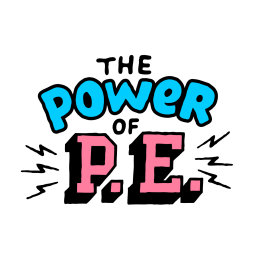 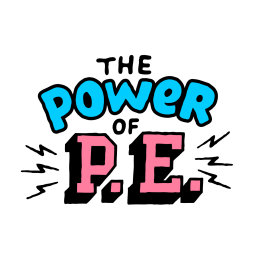 Basketball -Lesson 2
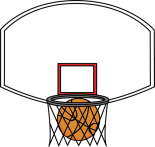 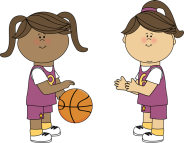 Teaching points: Double Dribble

A double dribble occurs when after starting to
dribble a player places both hands on the ball.
Then begins to dribble again
Teaching points: Travelling
Travelling occurs when a player moves with the
ball without bouncing  it. This like double
dribbling is a foul resulting the opposing team
Gaining possession
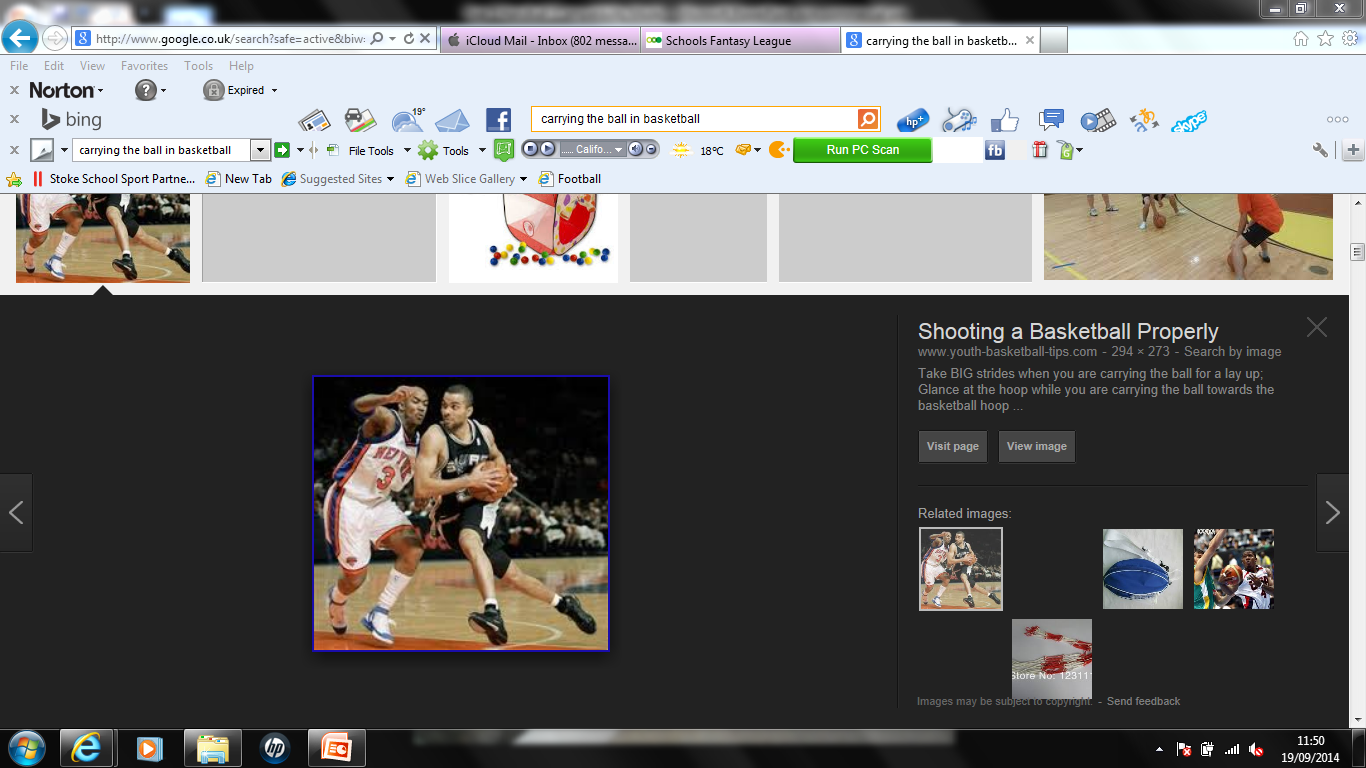 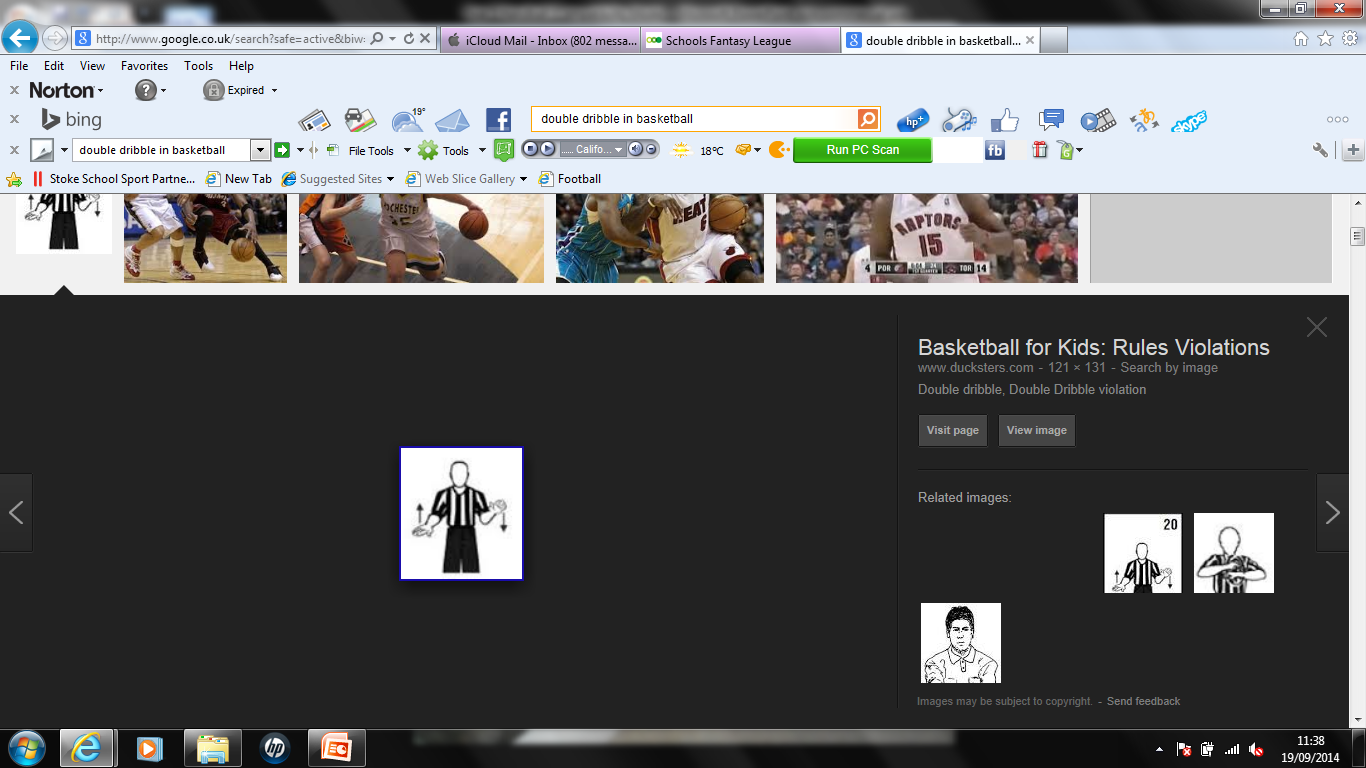 Teaching Points – The ready position
Instruct pupils to place the ball to the right of
their torso with the right hand on top, left hand
on the side. From this position players are best
placed to shoot, pass or dribble
Teaching points: Dribbling
Push ball with fingertips not the
palm. Bounce ball to roughly waist height,
Bounce ball at the side of the body
to enable you to run quickly
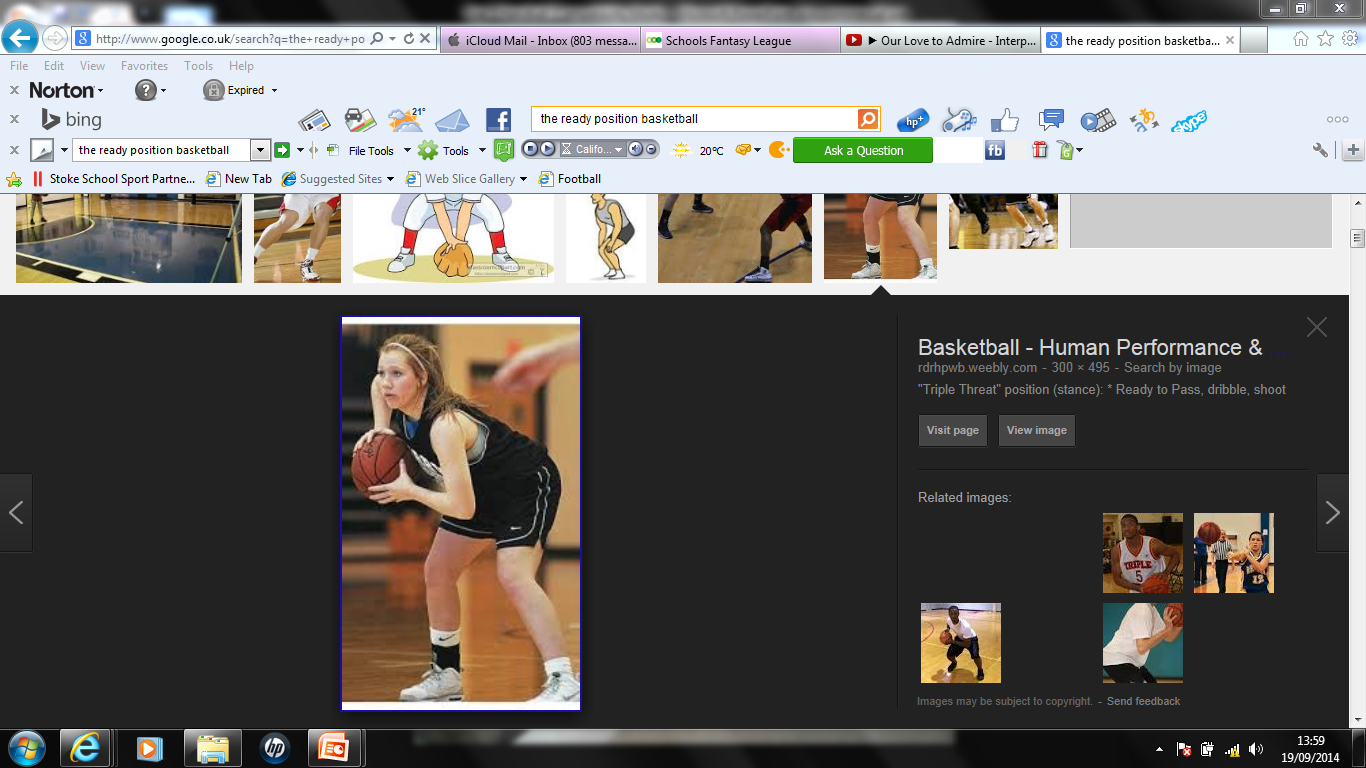 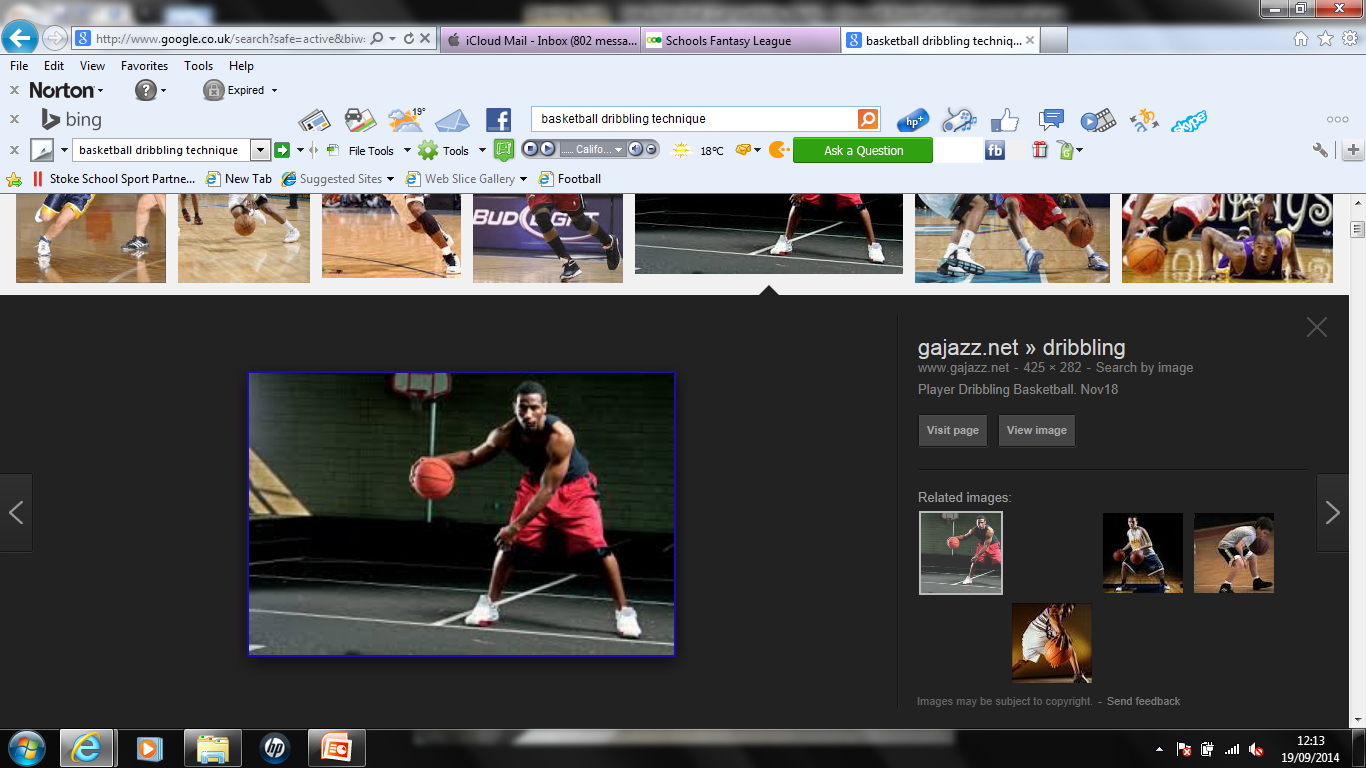 Lesson Organisation:
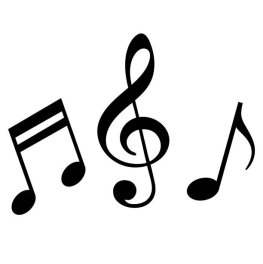 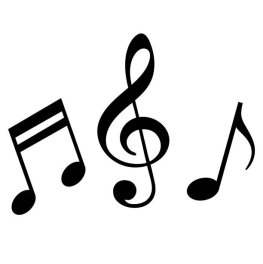 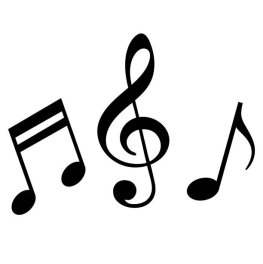 Basketball -Lesson 3
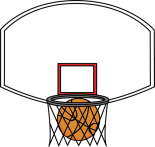 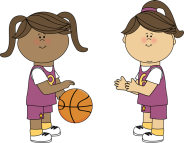 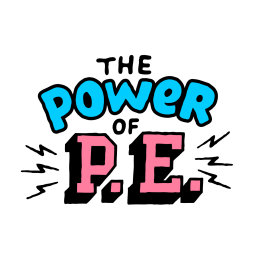 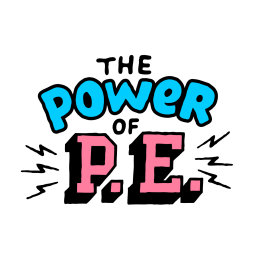 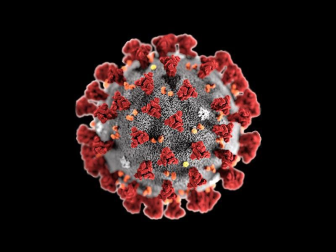 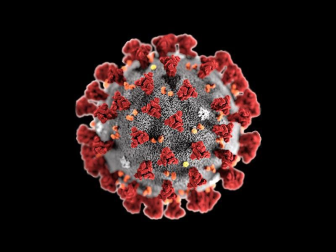 Socially Distanced – COVID Proof!
Current DfE guidance states that ‘As with physical activity during the school day, contact sports should not take place’. As a result we suggest teaching lessons in a ‘cardio-skill-cardio’ style. Children will be in socially distanced positions for the cardio phases and skill phases will designed to minimise contact.
Lesson Plan:
Warm-up - Command Response: Pupils move into spaces jogging constantly, when you call out “Ready Position!” – the children respond by placing their hands in the ready position and shout ‘Shoot, Pass, Dribble’, when you call out “Block!” – the children respond by jumping in the air with one hand raised, when you call out “Defence!” - The children all adopt the defensive position.
Cardio Phase!: Choose an activity from the ‘Cardio ideas’ file
Skill introduction – Ball familiarity drills: If possible pupils to have 1 ball each. If not pupils work in pairs, ensure pace of change keeps all engaged. Set various challenges to  perform whilst standing still.  Challenge 1) bouncing ball at the side of the body Challenge 2) Bouncing ball across the front of body Challenge 3) Bouncing ball across the back of the body Challenge 4) Bouncing the ball in a continuous loop around the body Challenge 5!) Bouncing the ball in a figure of 8 through the legs.  PROGRESSION – Set a target. I.e - First pupil to do ‘10’ and sit down wins. M/A Ask pupils to use their weaker hand. L/A Allow them to double dribble.
Skill related competition – The Never ending sliding slalom!: For this game the kids get to practice on an obstacle course of sorts. Set up as many slaloms as you can set out with your equipment, getting progressively harder. Ask the children to attempt to dribble in between the obstacles without touching the cones and keeping the ball under control. Once the children get the hang of it you could set up some differentiated races!
Cardio Phase!: Choose an activity from the ‘Cardio ideas’ file
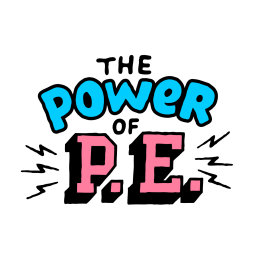 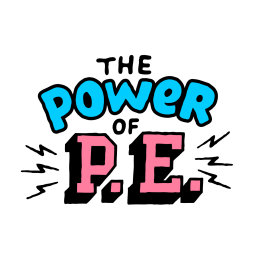 Basketball -Lesson 3
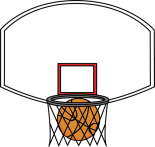 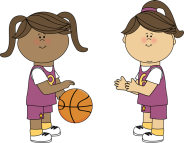 Teaching points: Double Dribble

A double dribble occurs when after starting to
dribble a player places both hands on the ball.
Then begins to dribble again
Teaching points: Travelling
Travelling occurs when a player moves with the
ball without bouncing  it. This like double
dribbling is a foul resulting the opposing team
Gaining possession
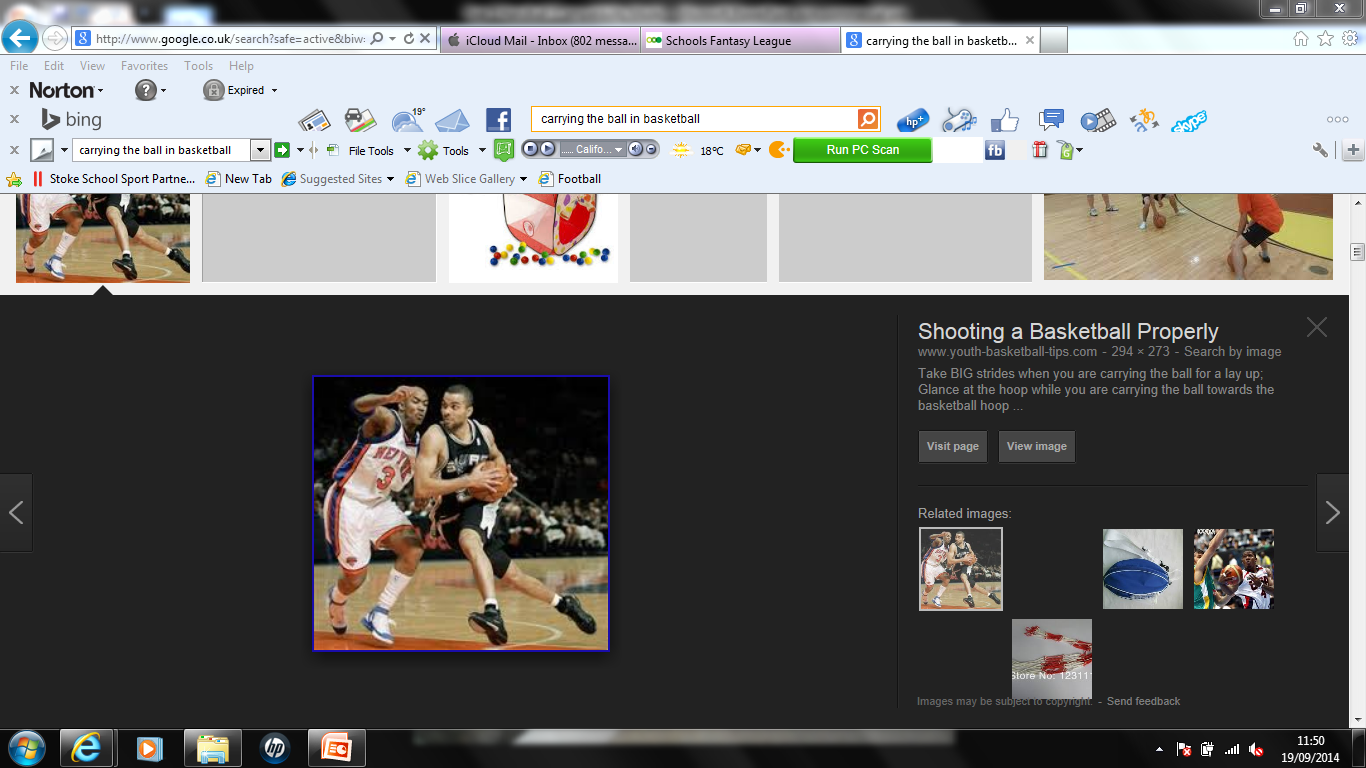 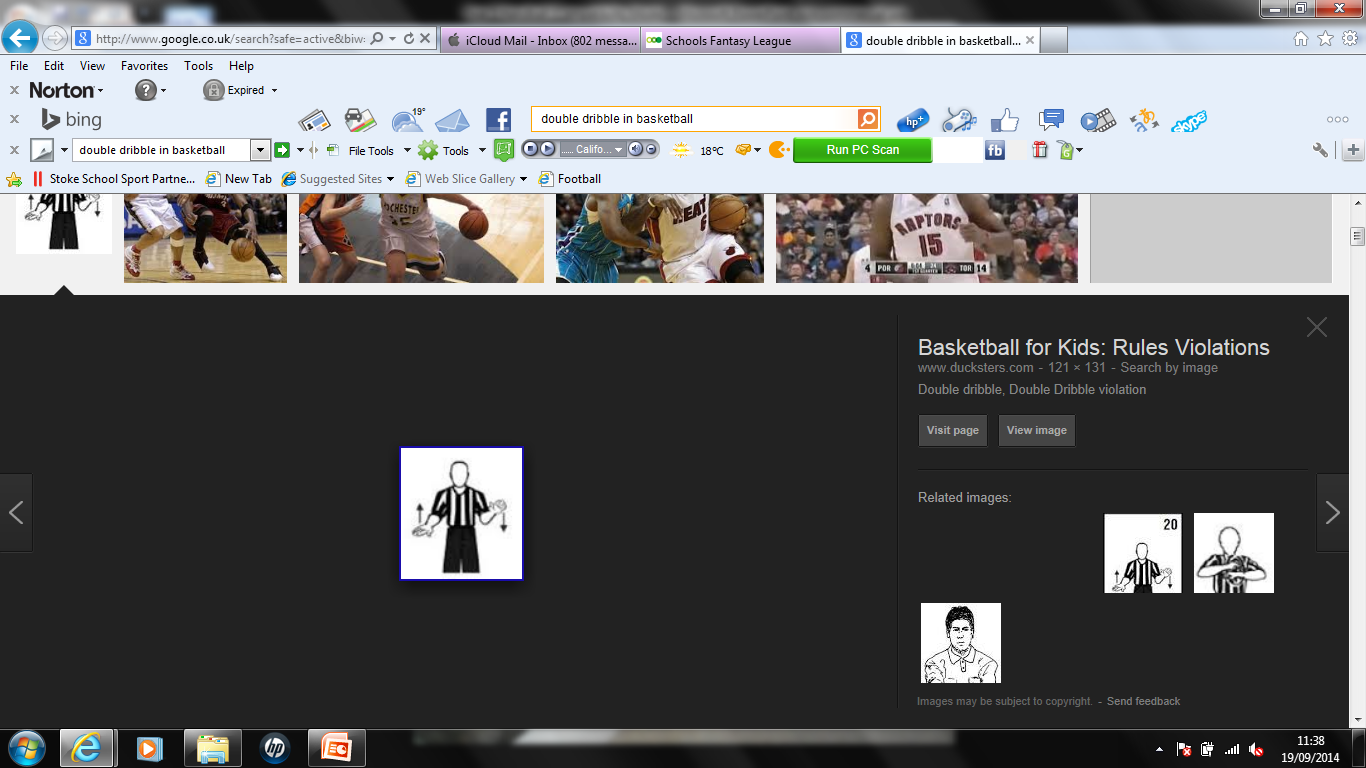 Teaching Points – The ready position
Instruct pupils to place the ball to the right of
their torso with the right hand on top, left hand
on the side. From this position players are best
placed to shoot, pass or dribble
Teaching points: Dribbling
Push ball with fingertips not the
palm. Bounce ball to roughly waist height,
Bounce ball at the side of the body
to enable you to run quickly
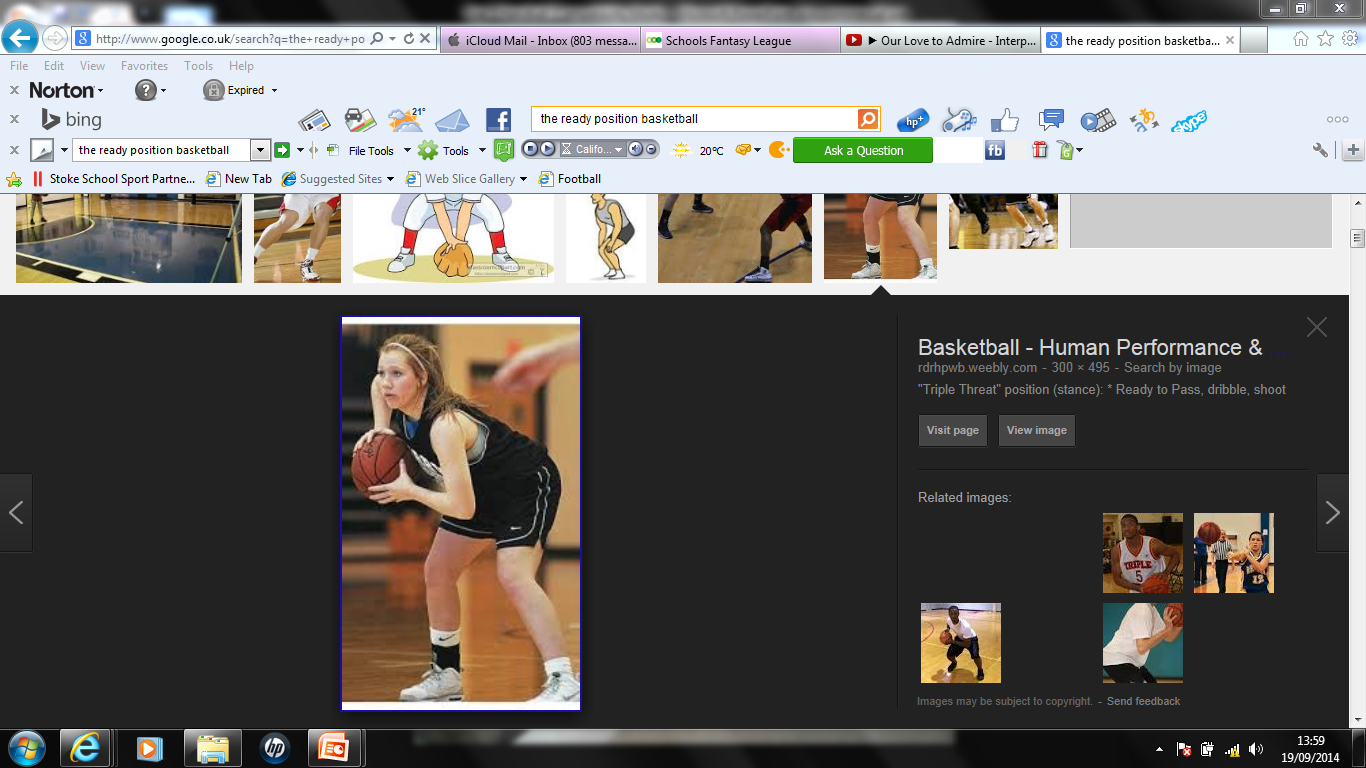 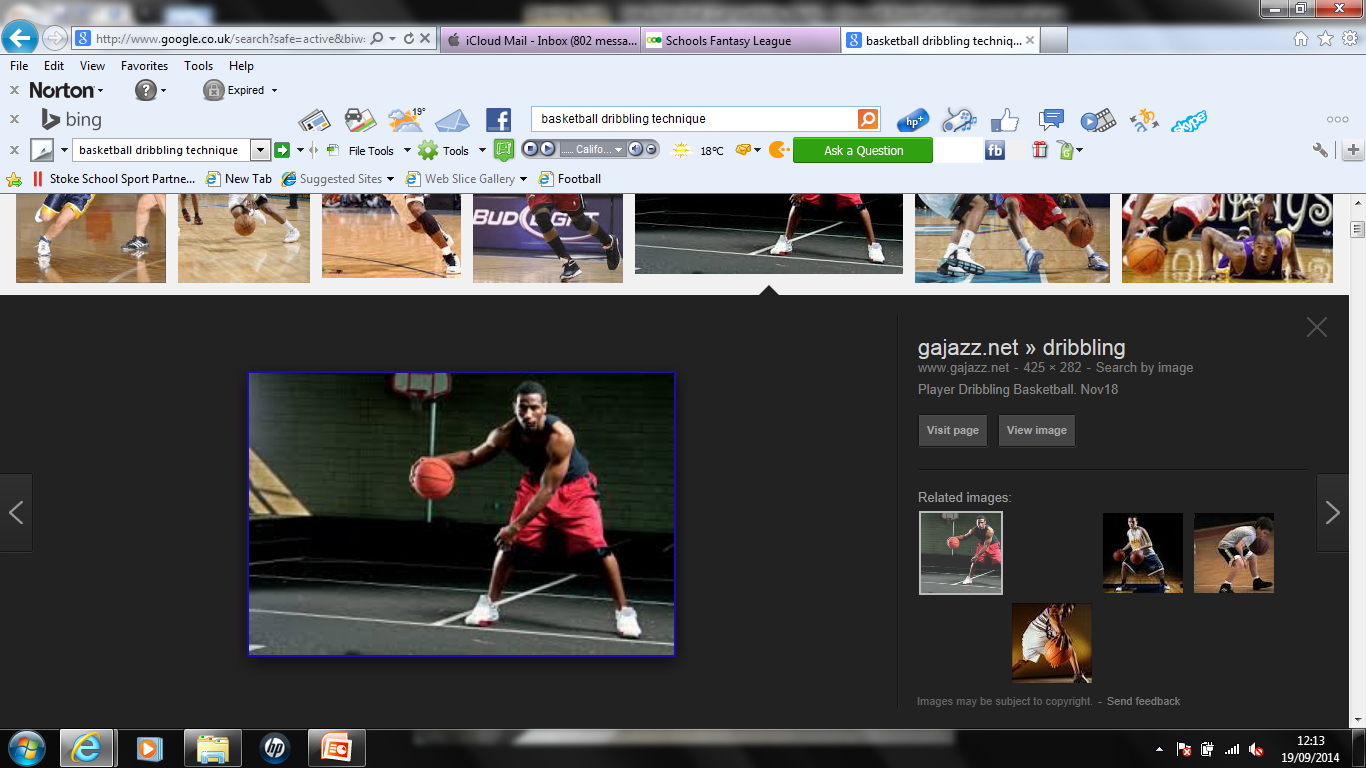 Lesson Organisation:
Turn and go back!
Start
Basketball -Lesson 4
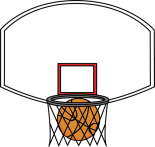 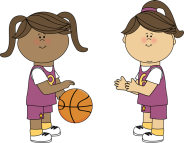 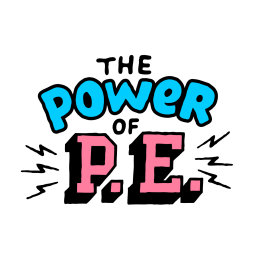 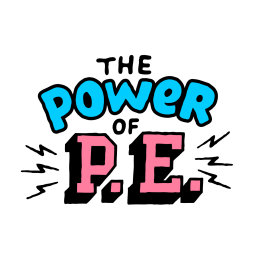 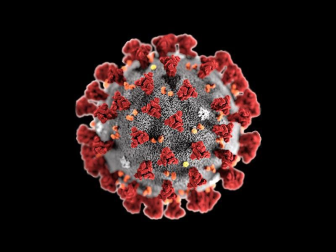 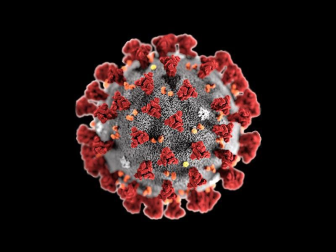 Socially Distanced – COVID Proof!
Current DfE guidance states that ‘As with physical activity during the school day, contact sports should not take place’. As a result we suggest teaching lessons in a ‘cardio-skill-cardio’ style. Children will be in socially distanced positions for the cardio phases and skill phases will designed to minimise contact.
Lesson Plan:
Warm-up - Command Response: Pupils move into spaces jogging constantly, when you call out “Ready Position!” – the children respond by placing their hands in the ready position and shout ‘Shoot, Pass, Dribble’, when you call out “Block!” – the children respond by jumping in the air with one hand raised, when you call out “Defence!” - The children all adopt the defensive position.
Cardio Phase!: Choose an activity from the ‘Cardio ideas’ file
Skill introduction – Ball familiarity drills: Set various challenges to  perform whilst standing still.  Challenge 1) bouncing ball at the side of the body Challenge 2) Bouncing ball across the front of body Challenge 3) Bouncing ball across the back of the body Challenge 4) Bouncing the ball in a continuous loop around the body Challenge 5!) Bouncing the ball in a figure of 8 through the legs.  PROGRESSION – Set a target. I.e - First pupil to do ‘10’ and sit down wins. M/A Ask pupils to use their weaker hand. L/A Allow them to double dribble.
Skill related competition – Dribbling Gates: In each third set out ‘gates’. Set out gates of 3 different sizes, this is for differentiation M/A can be asked to use only the smaller gates to test them. To start with ask the children to dribble around their third and shout out a colour – children then have to dribble through a gate of that colour and go back to find a space. PROGRESSION – Set a time limit and see how many gates you can dribble through If M/A need pushing further challenge them to use their weaker hand
Cardio Phase!: Choose an activity from the ‘Cardio ideas’ file
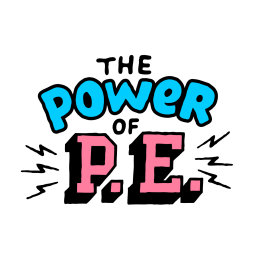 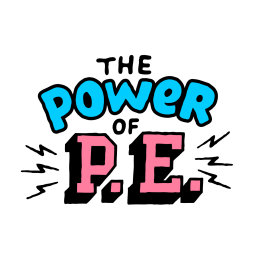 Basketball -Lesson 4
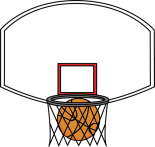 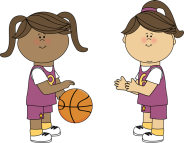 Teaching points: Double Dribble

A double dribble occurs when after starting to
dribble a player places both hands on the ball.
Then begins to dribble again
Teaching points: Travelling
Travelling occurs when a player moves with the
ball without bouncing  it. This like double
dribbling is a foul resulting the opposing team
Gaining possession
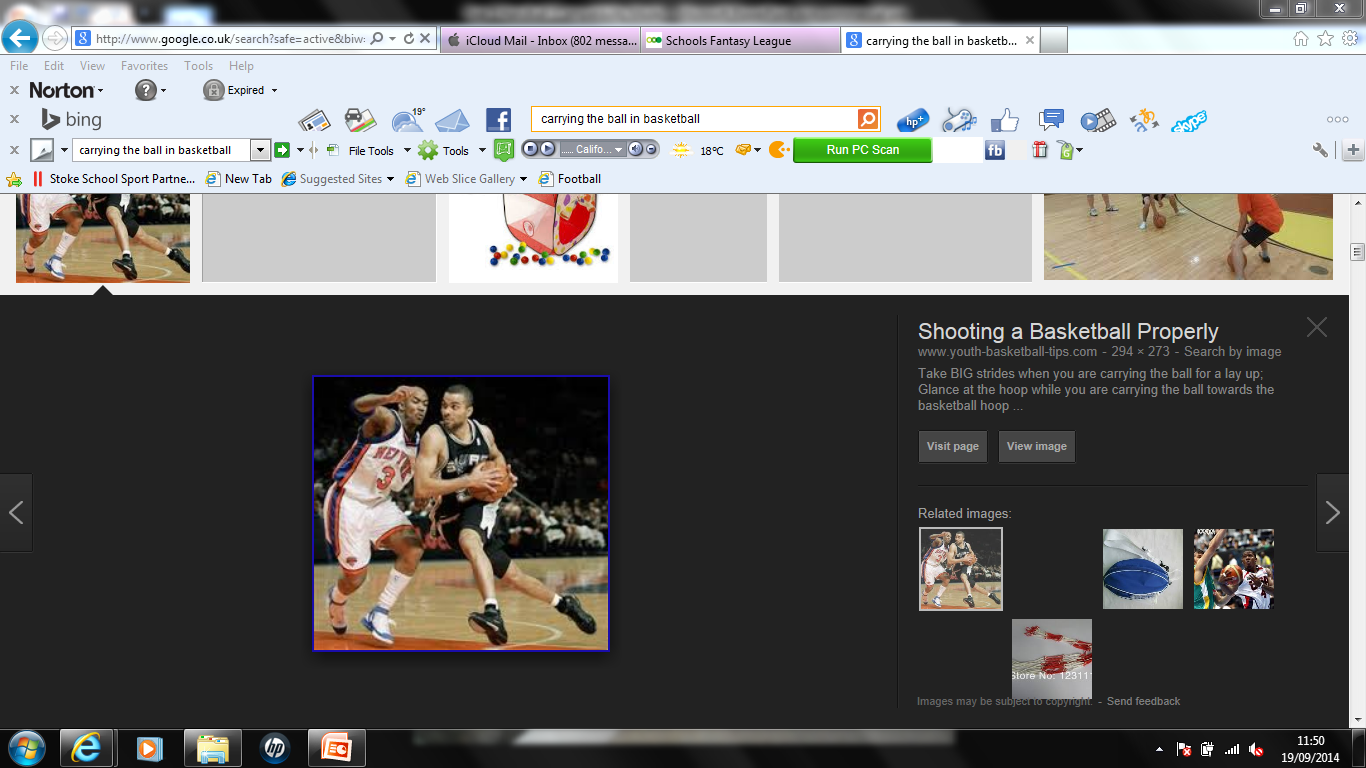 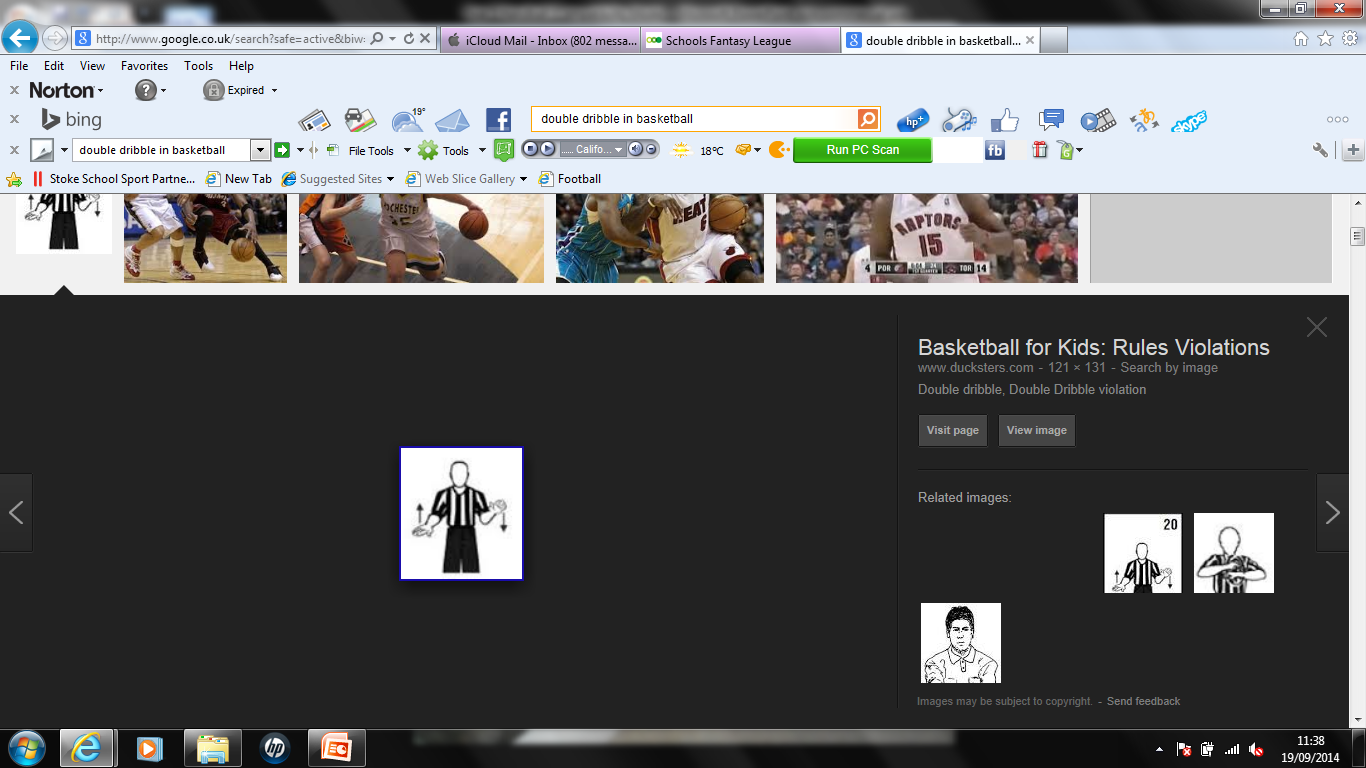 Teaching Points – The ready position
Instruct pupils to place the ball to the right of
their torso with the right hand on top, left hand
on the side. From this position players are best
placed to shoot, pass or dribble
Teaching points: Dribbling
Push ball with fingertips not the
palm. Bounce ball to roughly waist height,
Bounce ball at the side of the body
to enable you to run quickly
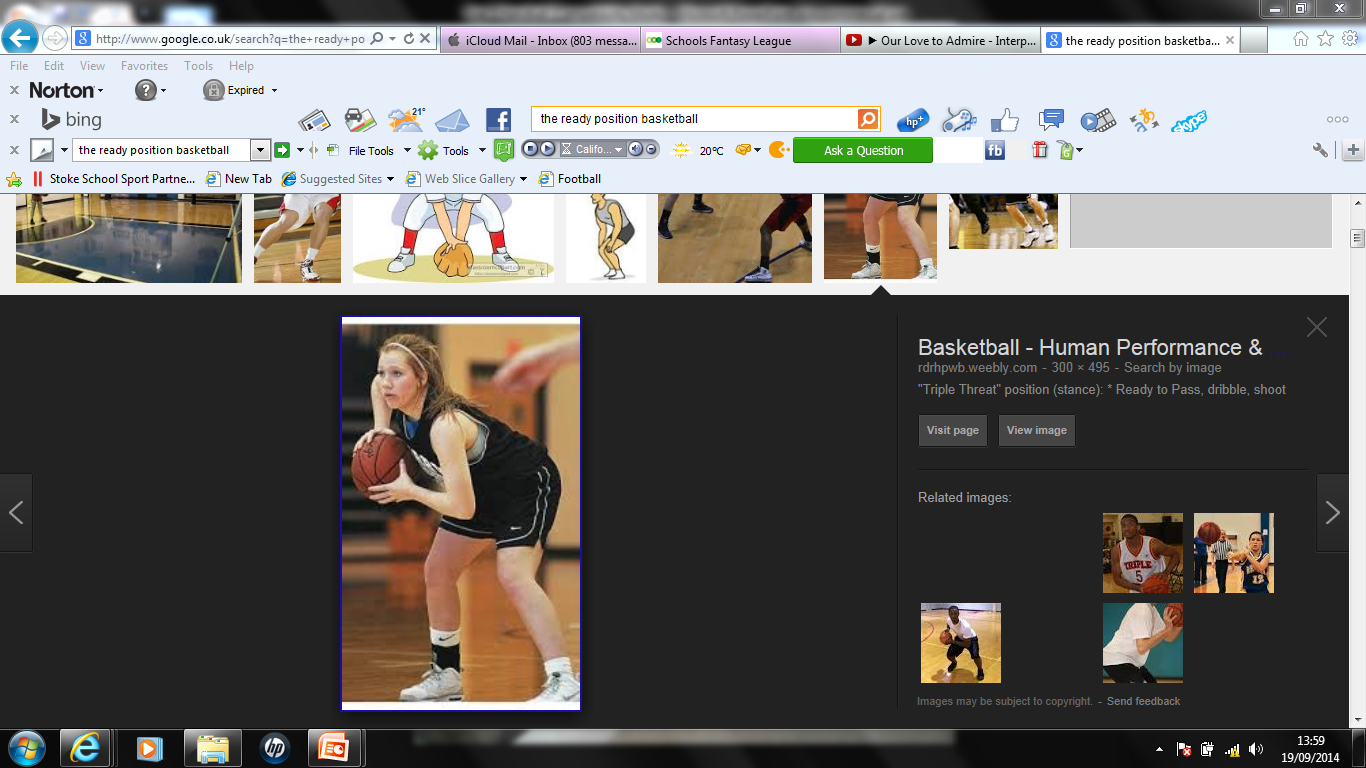 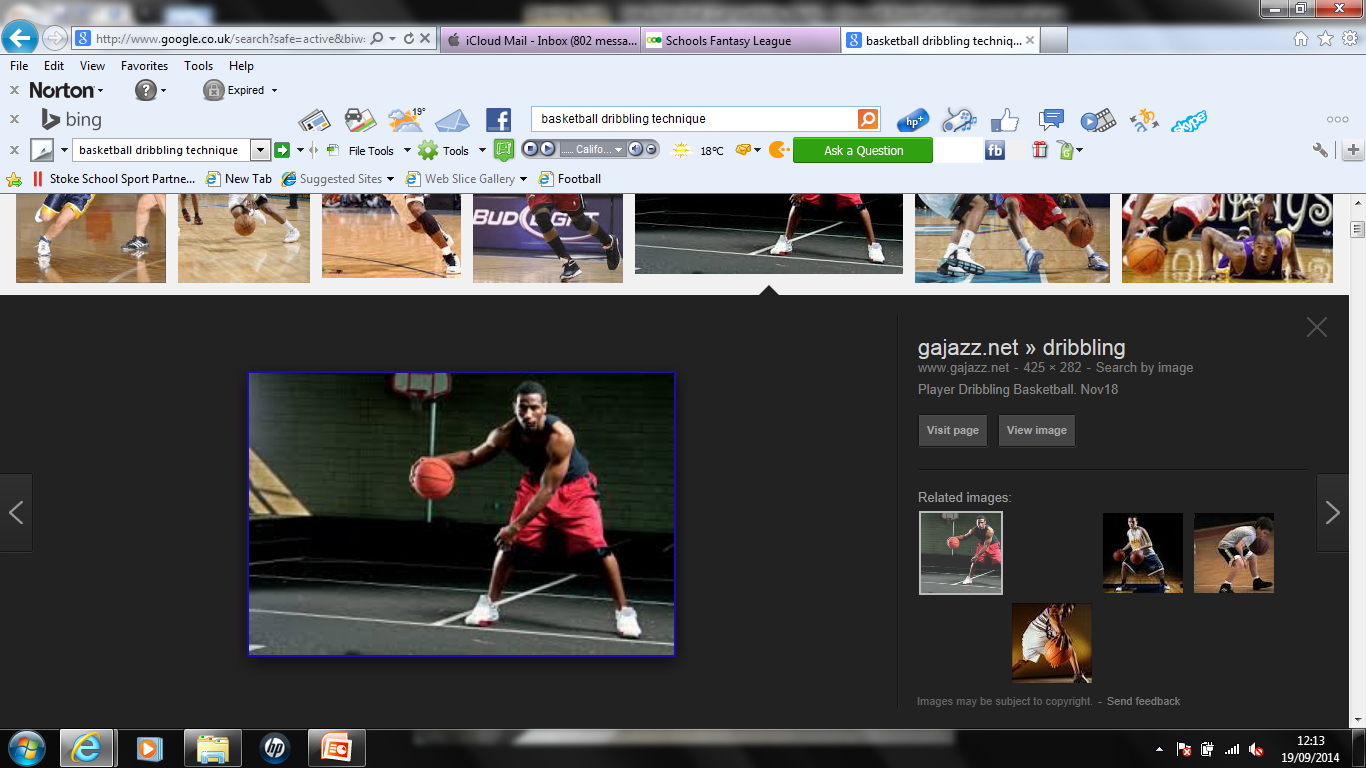 Lesson Organisation: